Ranosrednjovjekovna Europa
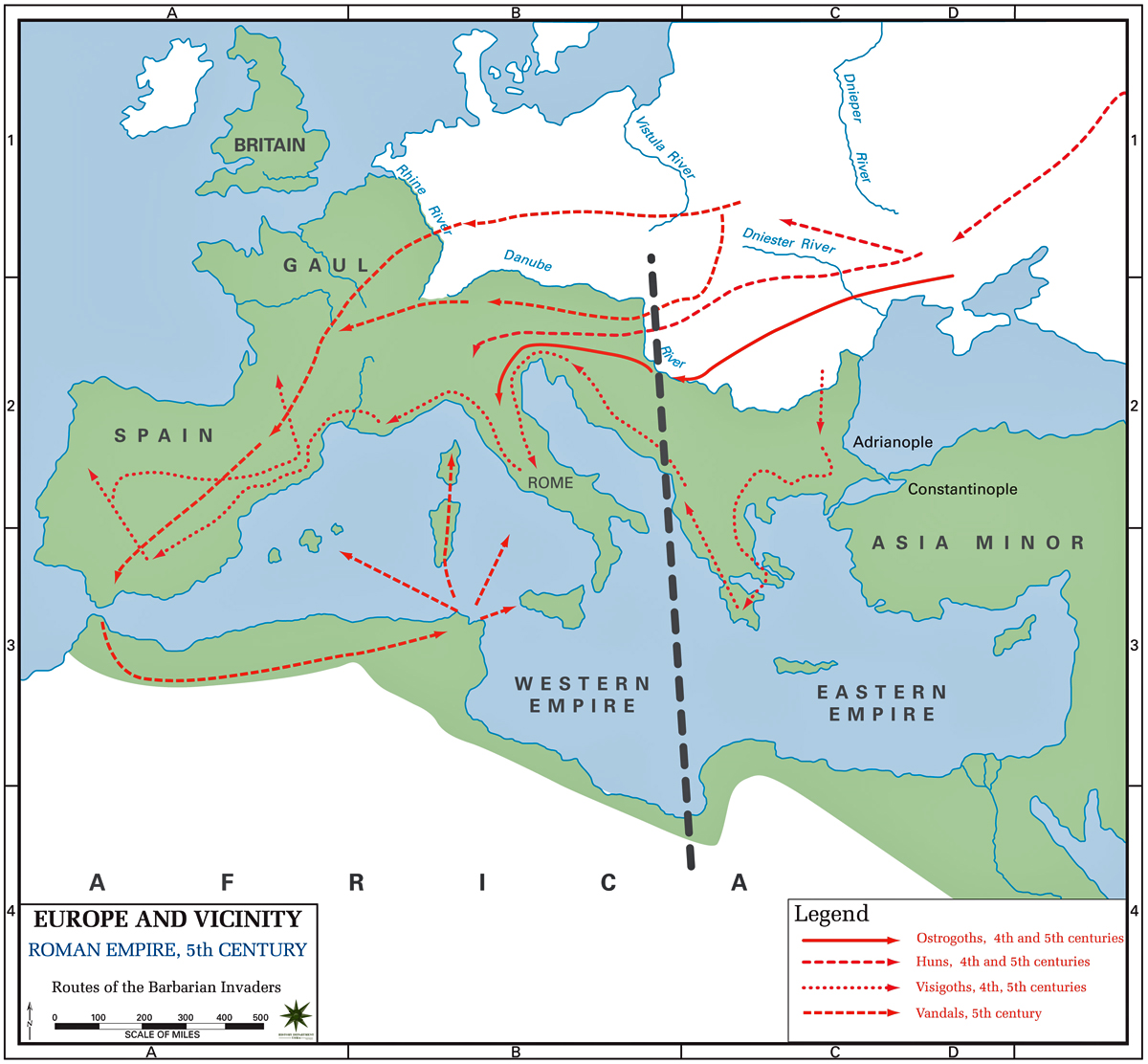 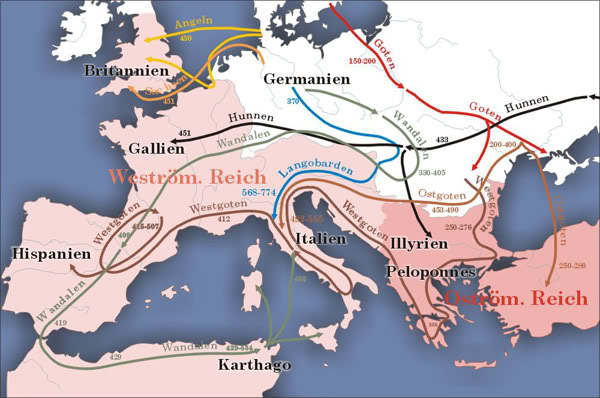 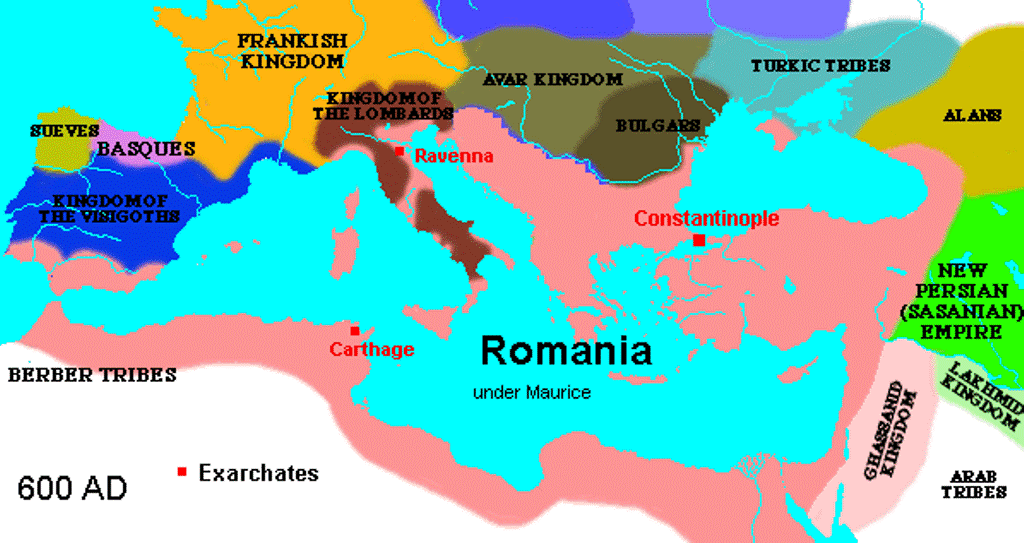 Uvod
Franačka država
Franačka država
Klodvig iz dinastije (vladarske obitelji) Merovinga 511. ujedinio je Franke
prihvatio kršćanstvo

Pipin Mali iz dinastije Karolinga u 8.st. ponovno je ujedinio Franačku
postao je izabrani kralj Franačke uz papin blagoslov i podršku vodećih ljudi Franačke
756. proglasio je Papinsku Državu
Pipin Mali
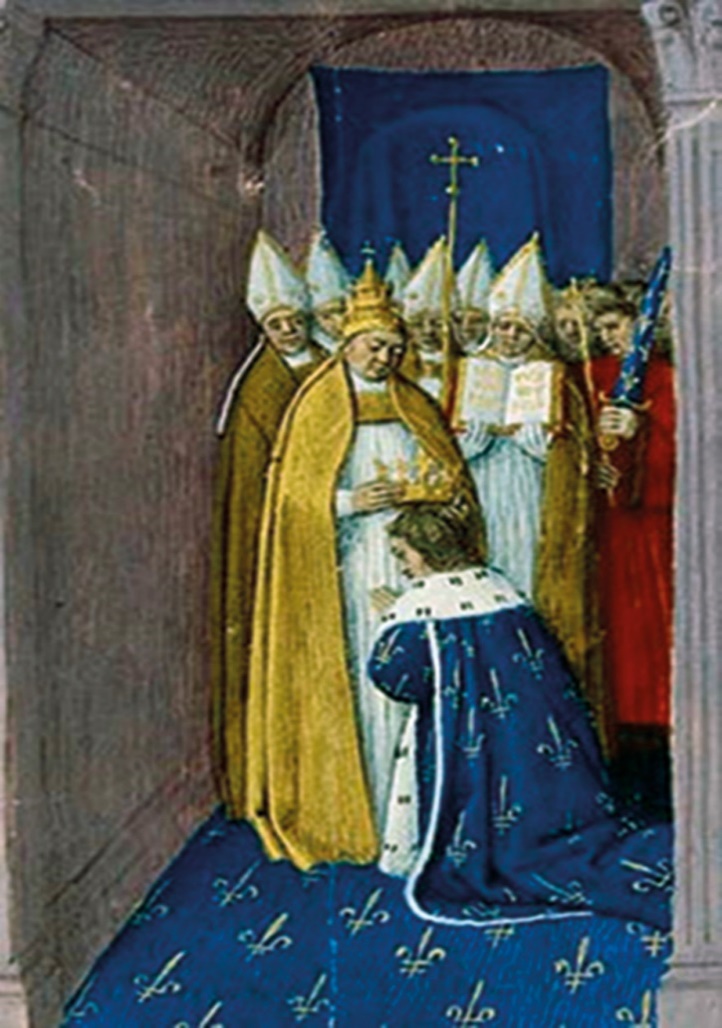 Karlo Veliki
porazio Sase, Langobarde i Germane u Bavarskoj
u Španjolskoj franačka vlast do rijeke Ebro

pokrštavanje poraženih naroda ponekad i nasilnim putem
osnivanje biskupija
papinstvo pod franačkom zaštitom
do 796. proširio kraljevstvo do današnje Hrvatske
golemu državu podijelio je na grofovije kojima su upravljali markgrofovi
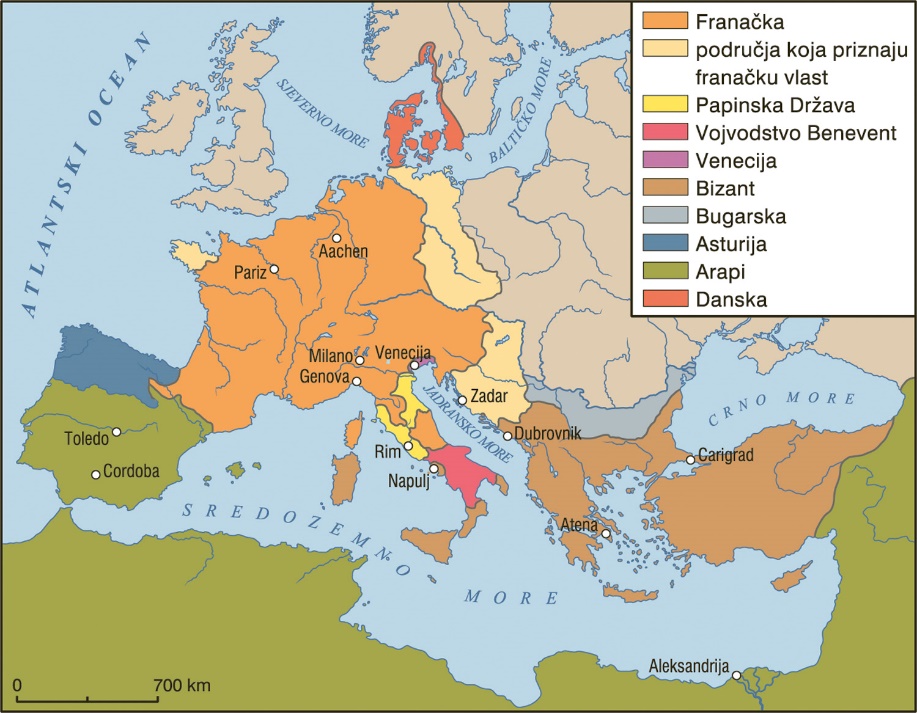 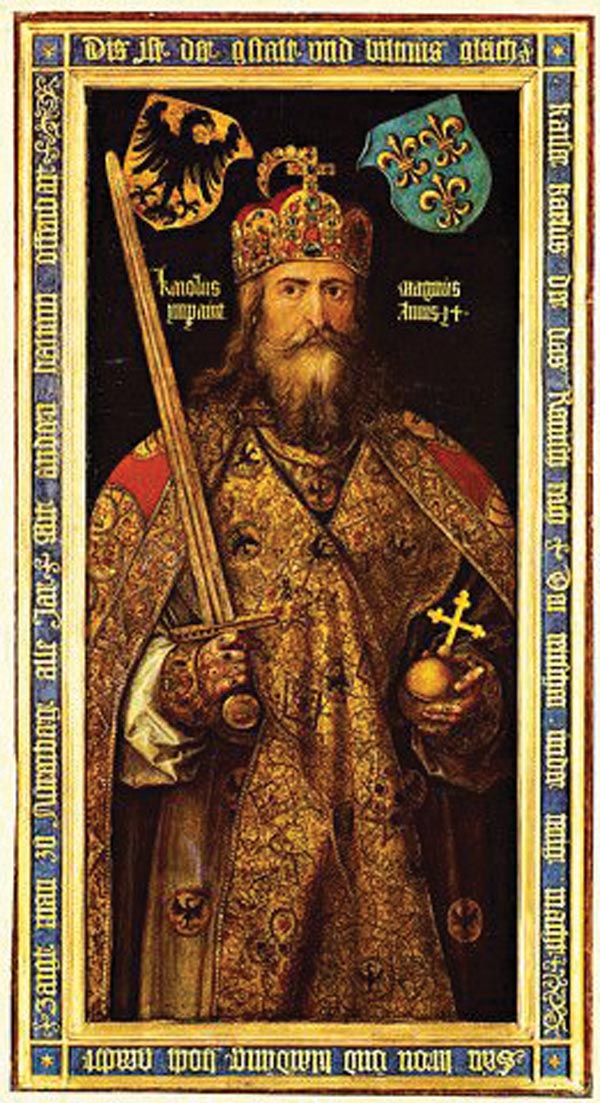 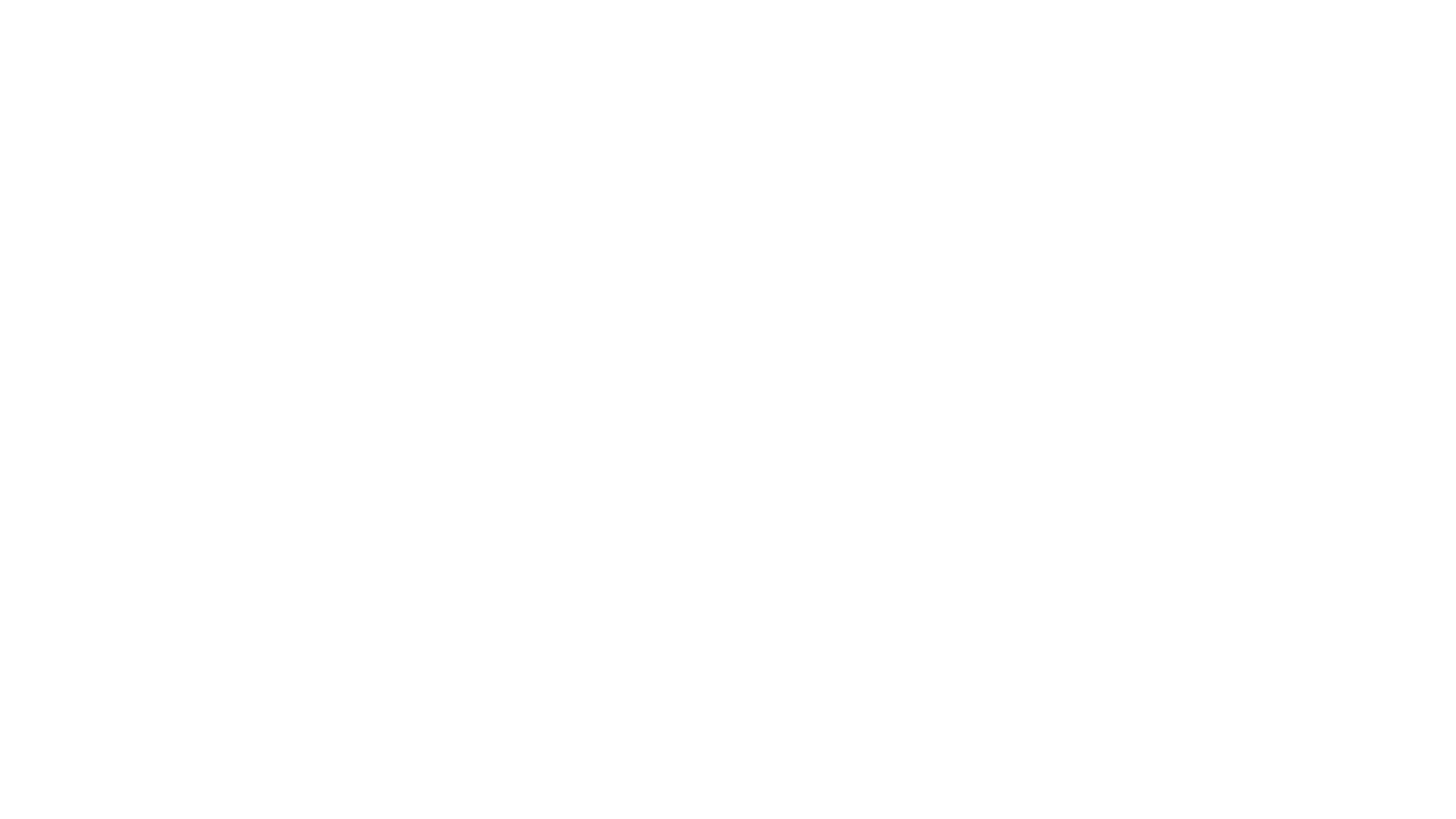 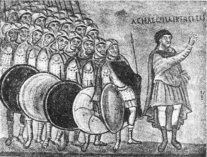 Izgled franačke vojske u 9. st.
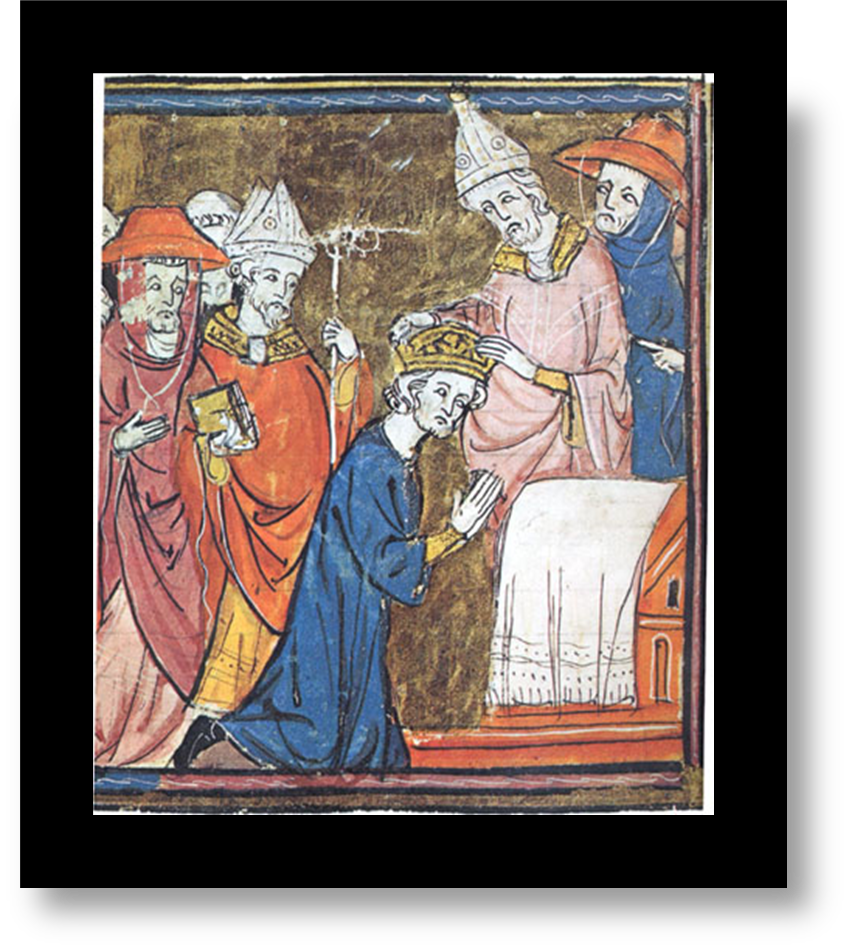 na Božić 25. prosinca 800. papa je okrunio Karla Velikog za cara Svetog Rimskog Carstva
formalno priznanje nasljedstva nad Zapadnim Rimskim Carstvom 
 sukob s Bizantom
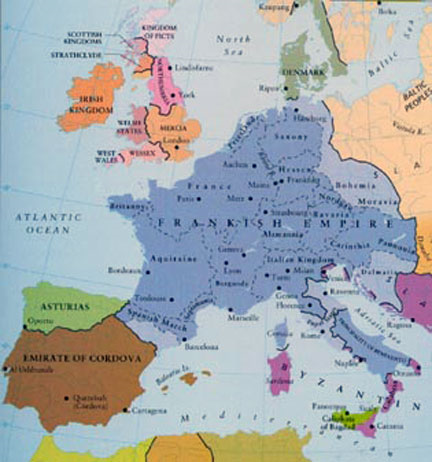 812. mir u Aachenu: 
Bizant je priznao Karla Velikog kao vladara Rimskog Carstva
podjela teritorija:
Bizant  Venecija i Dalmacija
Franačka  Istra, Primorska i Panonska Hrvatska
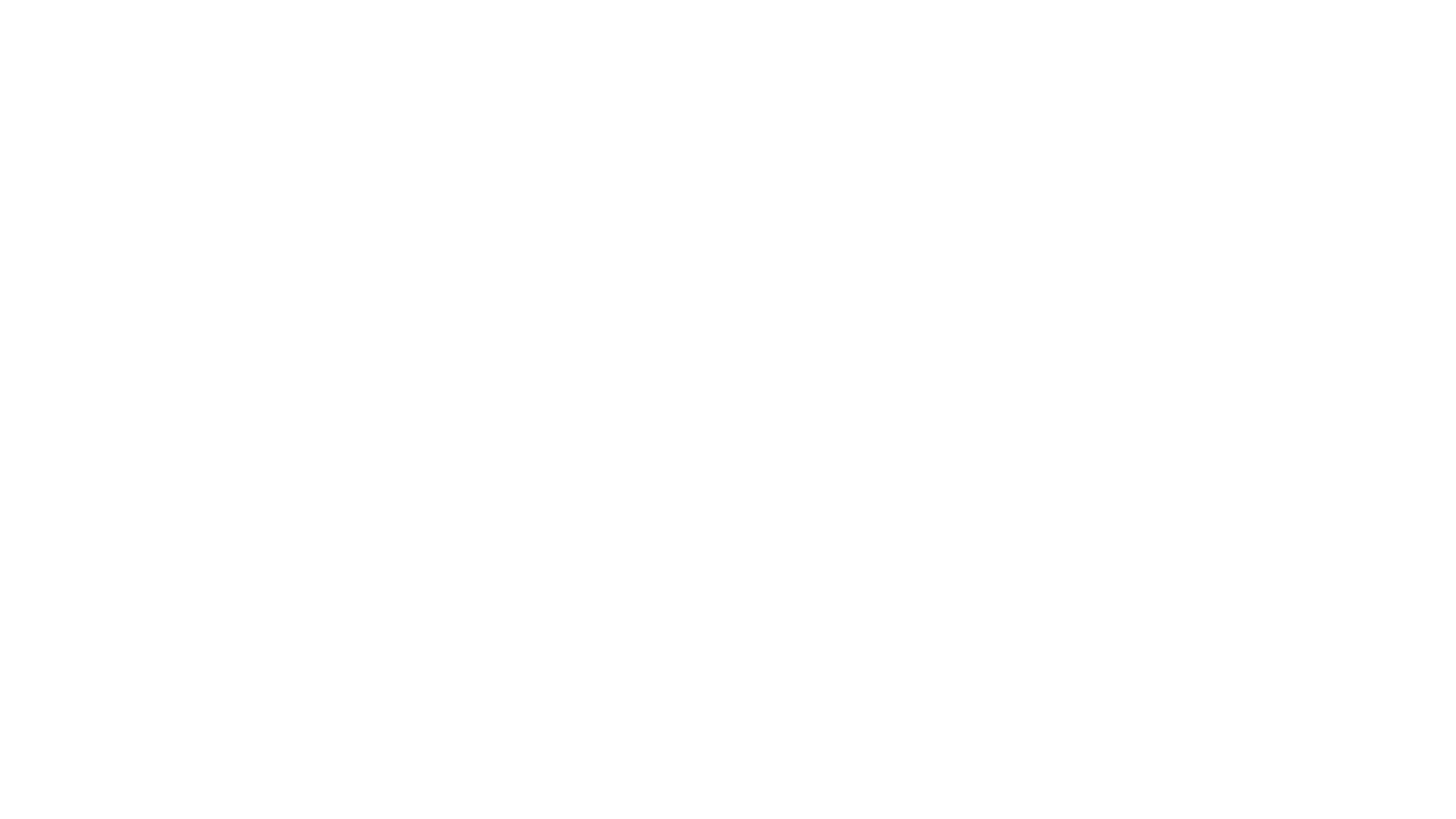 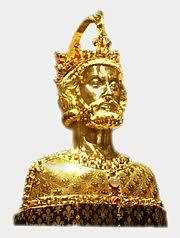 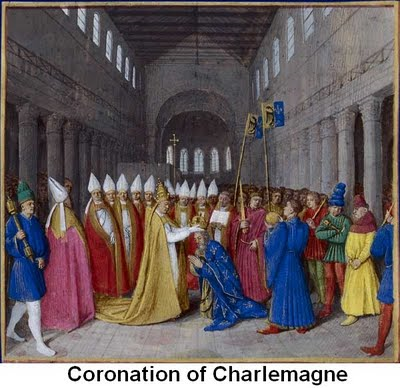 podizanje razine pismenosti i kulture 
uzor u antičkome Rimu karolinška renesansa
Karlo Veliki na svome dvoru okuplja najučenije ljude tog vremena (Erhardt, Alkuin)
centri nove učenosti bili su samostani, svećenici rijetki pismeni ljudi
Znanja koja su se dobivala u karolinškim školama organizirana su po principu sedam slobodnih umjetnosti, podijeljene na dva stupnja: trivium (gramatika, retorika i dijalektika) i quadrivium (aritmetika, geometrija, astronomija i glazba). Glavne stvari koje su učenici naučili bilo je čitanje i pisanje.
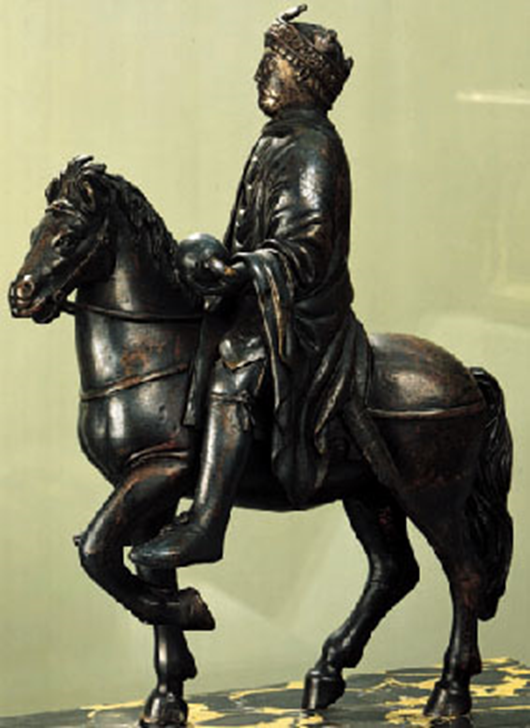 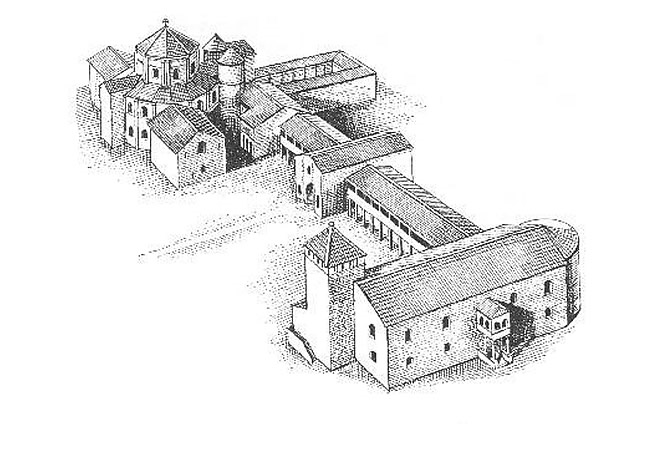 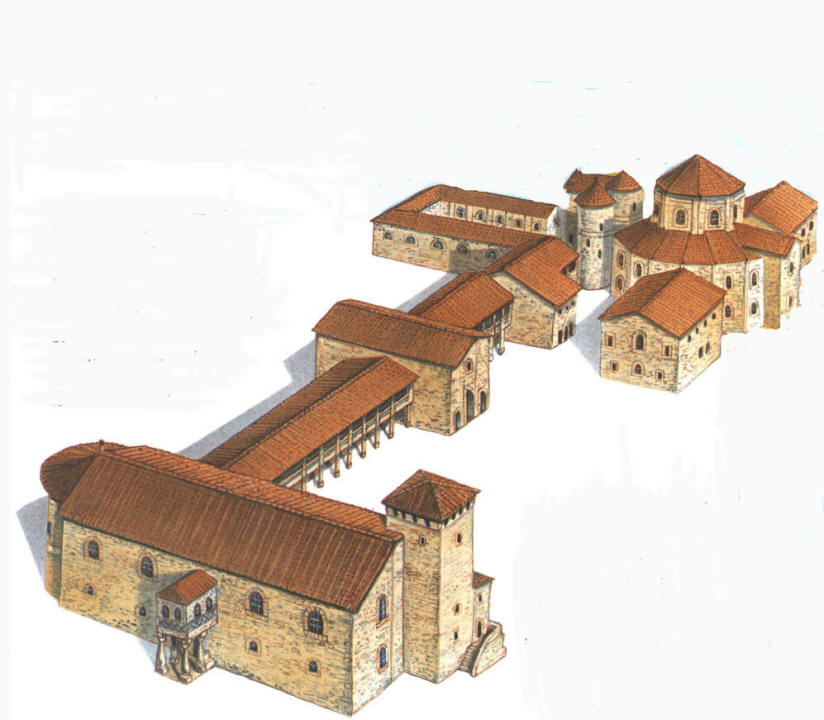 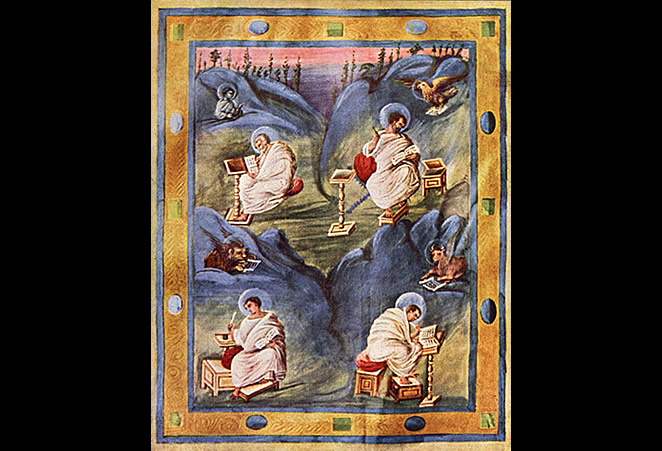 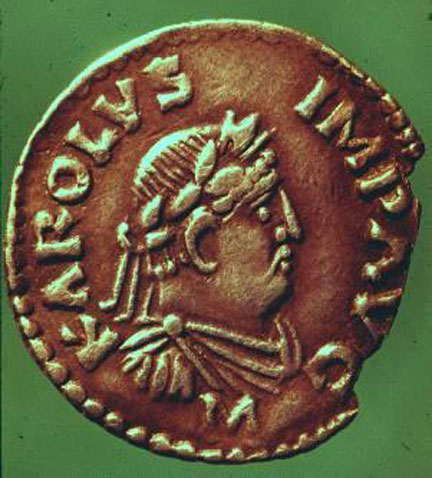 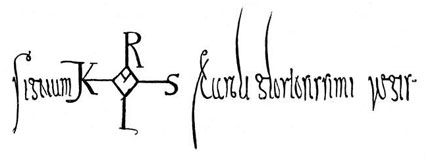 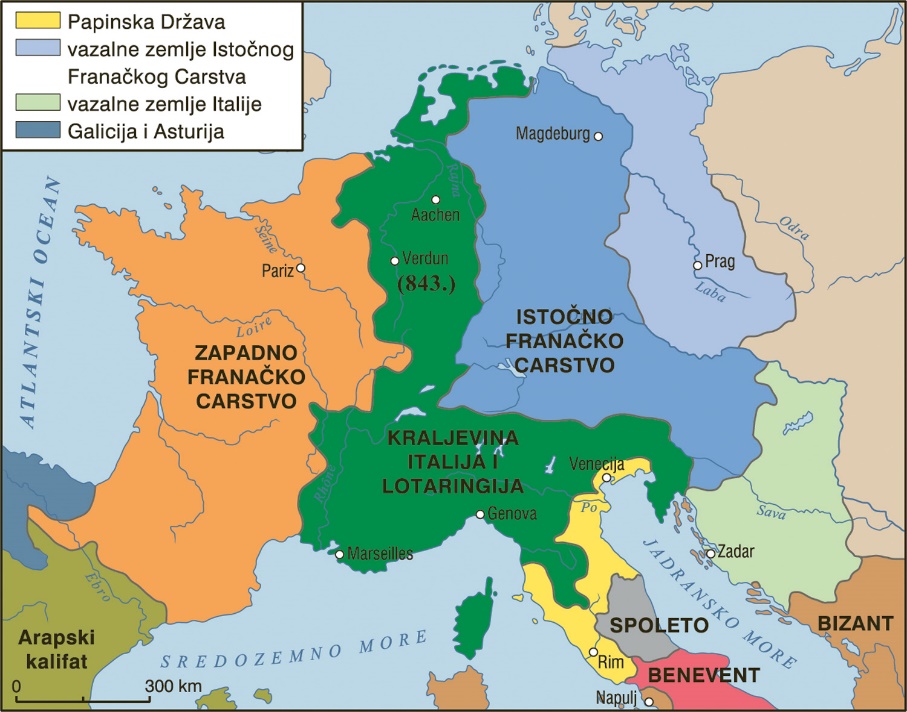 Nakon smrti Karla Velikog 814. borba za prijestolje

843. Verdunski sporazum- carstvo se dijeli na tri dijela:
 Zapadno Franačko Carstvo (Karlo Ćelavi)  Francuska
 Istočno Franačko Carstvo  (Ludvig Njemački)  Njemačka
 Kraljevina Italije i Lotaringije (Lotar I.)
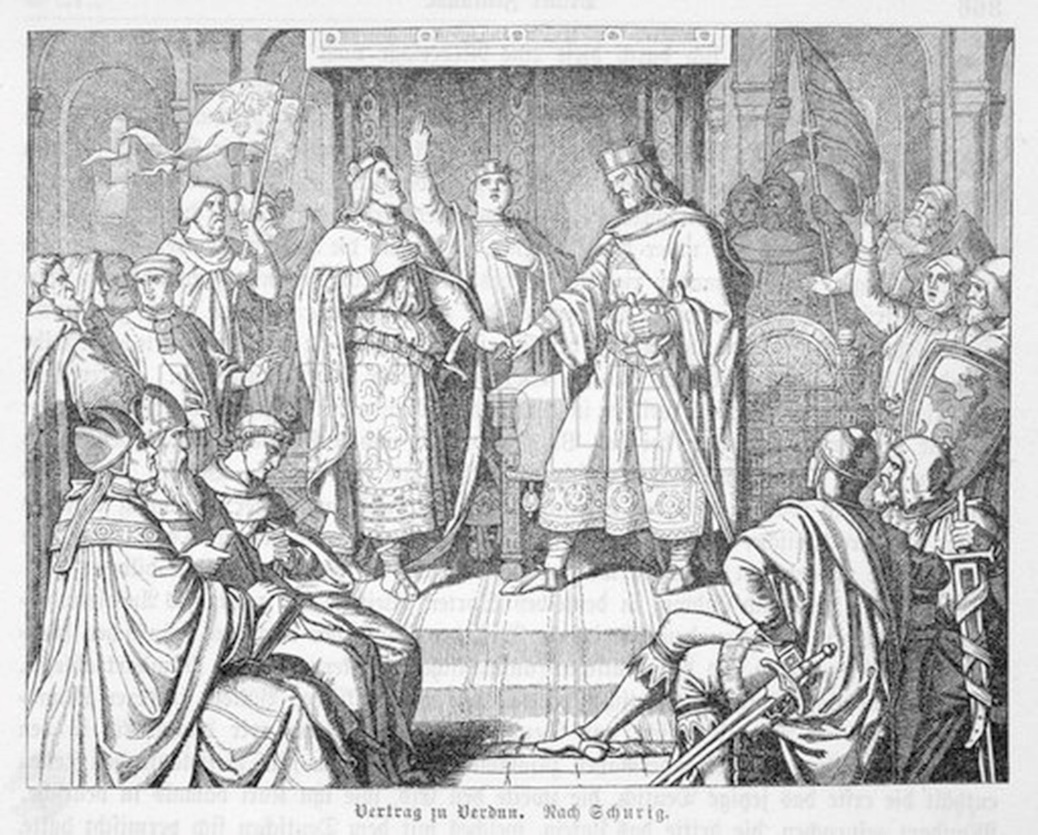 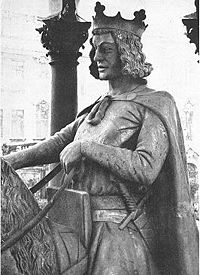 Istočno Franačko Carstvo
U prvoj polovici .......... st. za kralja izabran ................ 
Proširio ........... i ...............
........... godine papa ga je okrunio za ........
Nastaje ...........  ...........  .............  .......... .......... ( I.Reich do 1805.)
Potvrdio je papinske posjede i osigurao sudjelovanje u izboru ...........
Tradicija ............... Carstva prenesena na ................ kraljeve
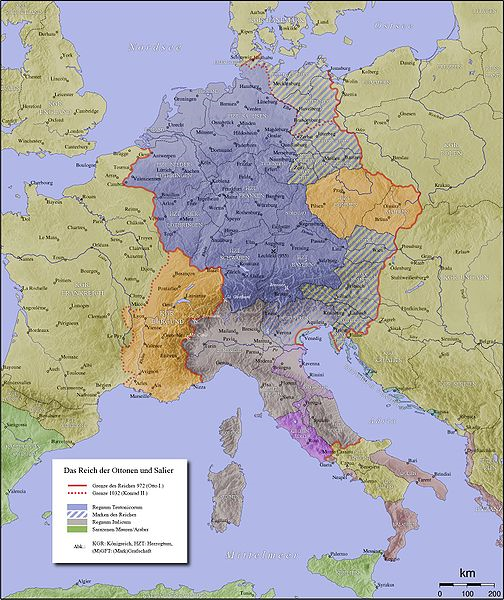 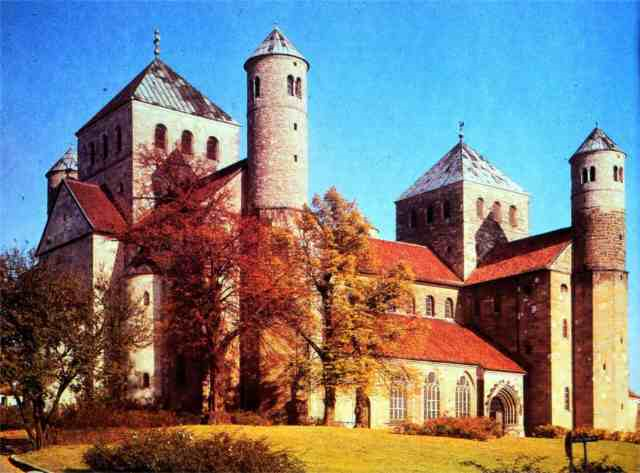 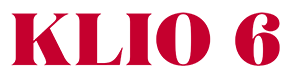 UPAMTIMO
Franačka utemeljena 511. godine u Galiji
Klodvig iz dinastije Merovinga
prihvatio kršćanstvo i utemeljio savez između Crkve i države
Pipin Mali i dinastija Karolinga, VIII. stoljeće
756. godine osnovana Papinska Država
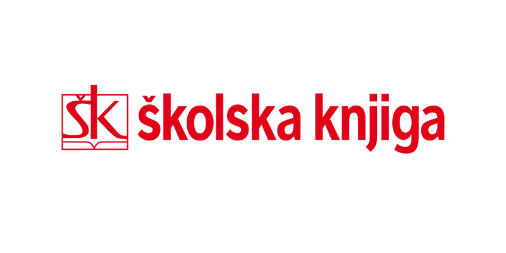 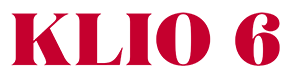 UPAMTIMO
obveza plaćanja desetine prihoda Crkvi 
800. godina papa okrunio Karla Velikog za cara Rimskog Carstva
sukob s Bizantom
812. mir u Aachenu 
hrvatske kneževine pod vlašću Franaka
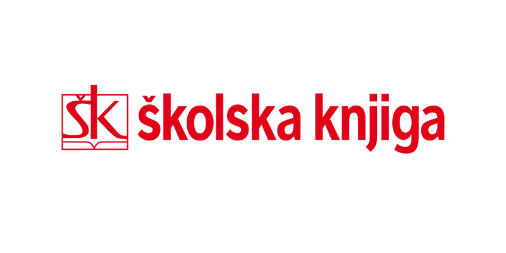 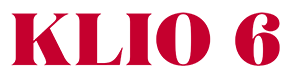 UPAMTIMO
karolinška renesansa – obnova kulture, umjetnosti i graditeljstva
razvoj pismenosti i kulture – samostani 
širenje kršćanstva na pokorene narode
slabljenje države nakon smrti Karla Velikog
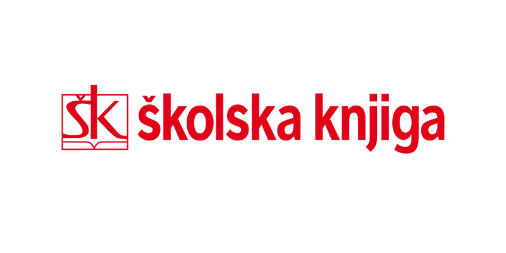 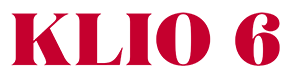 UPAMTIMO
843. godina – mir u Verdunu
podjela Carstva između Karlovih unuka na tri dijela
962. godina – Oton I. car Svetoga Rimskog Carstva Njemačke Narodnosti
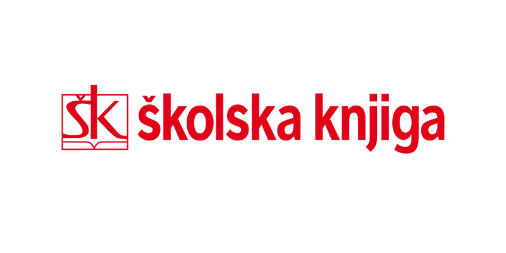